Великий практикум з імунології
Лабораторне заняття № 10
НСТ-тест (нітросиній тетразолій): спонтанний і стимульований
МЕТА: вивчити теоретичні основи і засвоїти лабораторний регламент спонтанного НСТ-тесту, який відображає ступінь функціонального подразнення фагоцитуючих клітин та їх здатність до кілінгу та стимульованого НСТ-тест, що характеризує потенціальну активність фагоцитуючих клітин і розглядається як критерій їх готовності до завершеності фагоцитозу.
ПИТАННЯ ДЛЯ ОБГОВОРЕННЯ 

1. Принцип методу спонтанного НСТ-тесту при оцінці фагоцитозу нейтрофілів.
2. Визначення потенційної активності фагоцитуючих клітин за допомогою стимульованого НСТ-тесту.
3. Перелік обладнання, матеріалів та реактивів, їх приготування для постановки спонтанного та стимульованого НСТ-тесту.
ЗАВДАННЯ 1. Загальна характеристика принципу методу спонтанного та стимульованого НСТ-тесту з хімічною інтерпретацією реакції. Тест з нітросинім тетразолієм (НСТ-тест) відображає ступінь активації кисневозалежних механізмів бактерицидності фагоцитуючих клітин. За допомогою цього тесту можна виявити наявність "метаболічного вибуху", який виникає в фагоцитуючих клітинах і супроводжується збільшенням споживання кисню, інтенсифікацією гексозомонофосфатного шляху розщеплення вуглеводів, а також зростанням утворення пероксиду водню і супероксидного аніону. Суть реакції полягає в тому, що НСТ змінює забарвлення в присутності активних форм кисню. Внаслідок реакції поглинутий лейкоцитами нітросиній тетразолій (жовтого кольору) відновлюється в темно-синій диформазан. Підрахунок нейтрофілів з гранулами синього кольору дозволяють визначити частку нейтрофілів з активними формами кисню.
Спонтанний НСТ-тест з клітинами без стимуляції відображає ступінь функціонального подразнення фагоцитуючих клітин та їх здатність до кілінгу.
Стимульований НСТ-тест характеризує потенціальну активність фагоцитуючих клітин і розглядається як критерій їх готовності до завершеності фагоцитозу. При застосуванні стимульованого НСТ-тесту проводиться штучна стимуляція клітин бактеріальним ендотоксином, зимозаном тощо.
Показники НСТ-тесту використовуються для діагностики природженого дефекту бактерицидної функції фагоцитів, причиною якого є блокада утворення кисневозалежних бактерицидних факторів. 
Крім того, дані НСТ-тесту можуть бути підвищені при алергічних станах та паразитарних інвазіях. При хронічній гранульоматозній хворобі показники цих тестів, які стійко перевищують норму, свідчать про активацію в організмі бактеріального процесу і може застосовуватися для диференційної діагностики бактеріальних інфекційних хвороб від вірусних.
Принцип спонтанного та стимульованого НСТ: метод базується на піноцитозі нейтрофілами світло-жовтого розчину НСТ (тетразолію нітросинього), який відновлюється в цитоплазмі клітин до нерозчинної форми - диформазану, який має темно-синій колір.
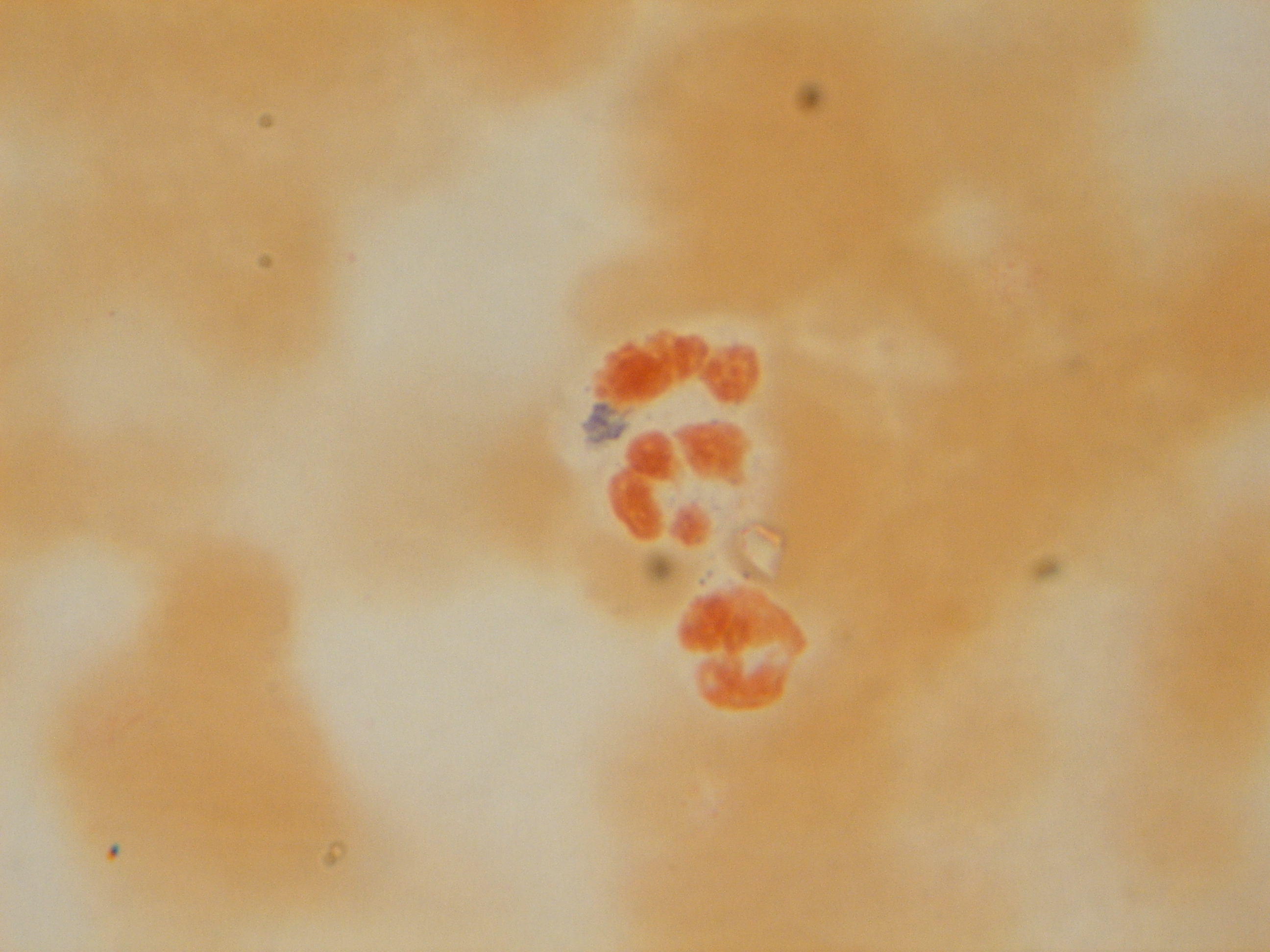 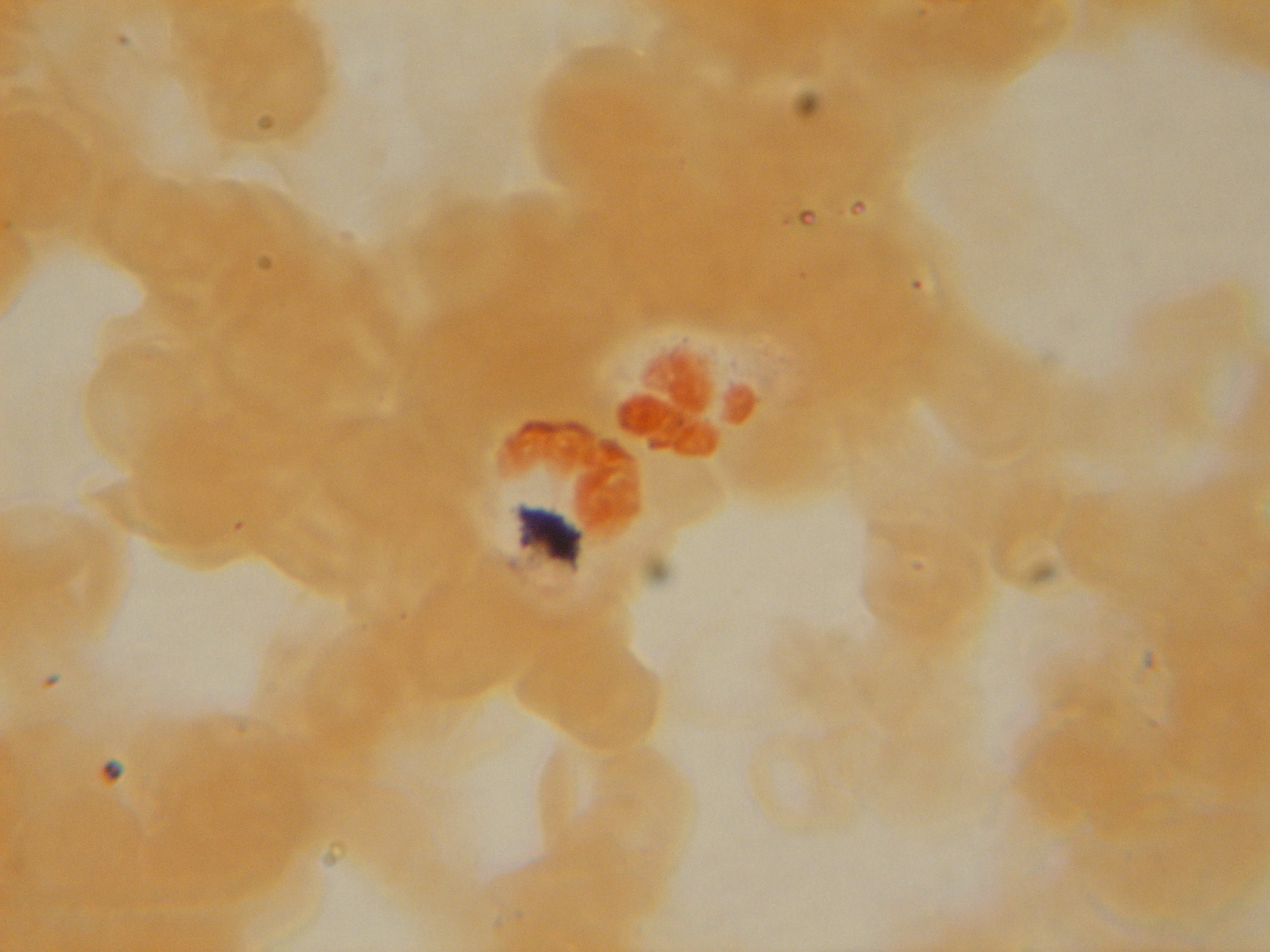 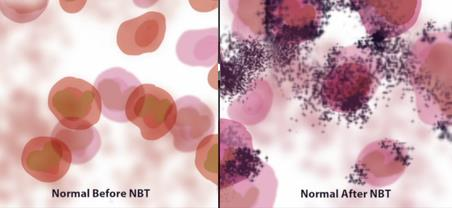 https://step1.medbullets.com/immunology/105009/chronic-granulomatous-disease
ЗАВДАННЯ 2. Підготовка обладнання, матеріалів та реактивів.
2.1. Обладнання, матеріали та реактиви для спонтанного НСТ-тесту.
2.1.1. Реактиви:
1. Нітросиній тетразолій (НСТ).
2. Диметилсульфоксид (ДМСО).
3. Сафранін.
4. Натрій лимоннокислий.
5. Натрій хлористий.
6. Натрій фосфорнокислий однозаміщений.
7. Натрій фосфорнокислий двозаміщений.
8. Масло імерсійне для мікроскопії.
9. Спирт етиловий 960.
10. Ефір для наркозу стабілізований.
11. Вода дистильована.
2.1.2. Обладнання:
1. Дозатори медичні лабораторні з наконечниками.
2. Ваги 2 кл. точності.
3. Іономір універсальний.
4. Центрифуга лабораторна.
5. Термостат.
6. Термометр.
7. Секундомір механічний.
8. Мікроскоп бінокулярний, об’єктив (90 х), окуляр (7 х).
9. Лабораторний лічильник для підрахунку клітинних елементів крові.
10.Колби мірні ємкістю 100 - 1000 мл.
11.Цилінри ємкістю 100 -1000 мл.
12.Стакани скляні лабораторні.
13.Пробірки мірні лабораторні ємкістю 10 мл.
14.Пpобірки поліетиленові ємкістю 1,5 мл.
15.Штатив поліетиленовий для пробірок.
16.Предметне скло.
17.Шліфоване скло.
18.Скляні палички.
2.1.3. Приготування реактивів.
1. 3,8% розчин натрію лимоннокислого: наважку натрію лимоннокислого 3,8 г перенести у мірну колбу ємкістю 100 мл, розчинити в дистильованій воді та довести об’єм до мітки. Розчин зберігати в флаконах з темного скла з притертим корком при температурі від +4° до +6°С протягом одного тижня.
2. Фосфатно-сольовий буфер (ФСБ) рН 7,2: наважки натрію хлористого 8,2 г, натрію фосфорнокислого двозаміщеного 1,6 г, натрію фосфорнокислого однозаміщеного 0,2 г, розчинити дистильованою водою в стакані. Перевірити і при необхідності довести рН до 7,2. Кількісно перенести розчин у мірну колбу ємкістю 1000 мл та довести об’єм до мітки, перемішати. Розчин зберігати в флаконах з темного скла з притертим корком при температурі від +4° до +6°С протягом одного місяця.
3. 0,2% розчин НСТ: наважку НСТ 2 мг розчинити в 100 мкл ДМСО і довести об’єм розчину до 1 мл ФСБ. Розчин приготувати в день постановки методу.
4. 1% розчин сафраніну: наважку сафраніну 1,0 г перенести в мірну колбу ємкістю 100 мл розчинити дистильованою водою та довести об’єм до мітки. Розчин зберігати у флаконах з темного скла з притертим корком при температурі від +4° до +6°С протягом одного місяця.
5. Суміш Нікіфорова: змішати 1 об’єм спирту етилового 96° з 1 об’ємом ефіру. Розчин зберігати в флаконах з темного скла з притертим корком у прохолодному місці віддаленому від вогню.
6. Підготовка предментних скелець до роботи: занурити предметні скельця у суміш Нікіфорова не менше ніж на 2 год. Оброблене предметне скло витягнути із суміші за допомогою пінцета, протерти марлею.
2.2 Обладнання, матеріали та реактиви для стимульованого НСТ тесту.

2.2.1 Реактиви:
1. Нітрисиній тетразолій (НСТ).
2. Диметилсульфоксид (ДМСО).
3. Зимозан.
4. Сафранін.
5. Натрій лимоннокислий.
6. Натрій хлористий.
7. Натрій фосфорнокислий однозаміщений.
8. Натрій фосфорнокислий двозаміщений.
9. Масло імерсійне для мікроскопії.
10. Ефір для наркозу стабілізований.
11. Спирт етиловий 96°.
12. Вода дистильована.
2.2.2. Обладнання:
1. Дозатори медичні лабораторні з наконечниками.
2. Ваги 2 кл. точності.
3. Центрифуга лабораторна ОПН-3.
4. Термостат.
5. Іономір універсальний.
6. Магнітна мішалка/ступка.
7. Секундомір механічний.
8. Мікроскоп бінокулярний, об’єктив (90х), окуляр (7х).
9. Лабораторний лічильник для підрахунку клітинних елементів крові.
10. Термометр.
11 .Колби мірні ємкістю 100-1000 мл.
12. Цилінри ємкістю 100- 1000 мл.
13. Стакани скляні лабораторні.
14. Пробірки мірні лабораторні ємкістю 10 мл.
15. Пробірки поліетиленові ємкістю 1,5 мл.
16. Штатив поліетиленовий для пробірок.
17. Предметне скло.
18. Шліфоване скло.
19. Скляні палички.
2.2.3. Приготування реактивів.
1. 3,8% розчин натрію лимоннокислого – див. п. 2.1.3.
2. Фосфатно-сольовий буфер (ФСБ) рН 7,2 - див. п. 2.1.3.
3. 0,2% розчин НСТ - див. п. 2.1.3.
4. 0,15 М розчин натрію хлориду: наважку натрію хлориду 8,78 г перенести в мірну колбу ємкістю 1000 мл розчинити в 800 мл дистильованої води і довести об’єм до мітки дистильованою водою. Розчин зберігати у флаконах з темного скла з притертим корком при температурі від +4° до +6°С протягом місяця.
5. Приготування 0,5% суспензії зимозану: наважку зимозану 100 мг розчинити в 10 мл 0,15М розчину натрію хлористого, поставити на киплячу водяну баню на 30 хв. Зняти з водяної бані і протягом 20 годин розмішувати за допомогою магнітної мішалки. Подрібнення зимозану також можна проводити іншим способом: наважку зимозану 100 мг розтирати в ступці протягом 1 год., додаючи по краплях 10 мл 0,15М розчину натрію хлористого.
Ступінь подрібнення перевірити під мікроскопом. Отриману суспензію зимозану центрифугувати 10 хвилин при швидкості обертання 1500 об./хв., надосадову рідину відібрати, а осад ресуспендувати в 20 мл 0,15М розчину натрію хлористого. Отримана 0,5% суспензія зимозону стабільна протягом одного тижня при зберіганні при температурі +3-+4°С.
6. Одержання стандартної донорської сироватки: для приготування стандартної донорської сироватки необхідно змішати в рівних співвідношеннях сироватку крові 4-5 донорів, отриману, як вказано нижче.
Розфасувати по 1-2 мл у пробірки поліетиленові, заморозити та зберігати
протягом двох тижнів при температурі -200С.
Безпосередньо перед виконанням дослідження сироватку крові розморожують на бані водяній лабораторній при температурі +37°С (до повного відтаювання пробірку струшувати). Після відтаювання сироватка повинна бути абсолютно прозорою.
7. Опсонізація зимозану: до 0,5 мл приготованої 0,5% суспензії зимозану додати 0,5 мл стандартної донорської сироватки, інкубувати в термостаті при температурі +37°С протягом 30 хвилин. Після інкубації пробірки центрифугувати 5 хвилин при 1500 об./хв., надосадову рідину відібрати, а осад одноразово відмити ФСБ та ресуспендувати в 10 мл ФСБ. Приготовлений розчин зимозану використовують для проведення дослідження. Опсонізацію зимозану проводять перед кожною постановкою стимульованого НСТ-тесту (ех temроге).
8. 1% р-н сафраніну - див. п. 2.1.3.
9. Суміш Нікіфорова: змішати 1 об’єм спирту етилового 96° з 1 об’ємом ефіру. Розчин зберігати в флаконах з темного скла з притертим корком у прохолодному місці віддаленому від вогню.
10. Підготовка предметних скелець до роботи: занурити предметні скельця у суміш Нікіфорова не менше ніж на 2 год. Оброблене предметне скло витягнути із суміші за допомогою пінцета, протерти марлею.
ЗАВДАННЯ 3. Отримати лейкоконцентрат з цільної крові шляхом осадження еритроцитів желатином (див. лаб. заняття №3).
ЗАВДАННЯ 4. Постановка спонтанного НСТ-тесту. Оцінка результатів.
4.1. Постановка спонтанного НСТ-тесту. Хід роботи.
1. У пробірку поліетиленову дозатором внести 0,1 мл лейкоконцентрату і 0,1 мл 0,2% розчину НСТ.
2. Інкубувати 30 хв. при Т +37°С в термостаті. Час інкубації перевіряти за секундоміром. Кожні 10 хв. вміст пробірок обережно перемішувати.
3. Після інкубації пробірки центрифугують 5 хв. при 1000 об./хв., отриману надосадову рідину відібрати за допомогою дозатора і вилити.
4. Дозатором із верхнього пласту осаду відібрати 7-8 мкл лейкоконцетрату, перенести його на предметне скло і рівномірно розподілити тонким шаром за допомогою шліфованого скла.
5. Отримані мазки висушити на повітрі при кімнатній температурі.
6. Зафіксувати етиловим спиртом 96° протягом 20 хв.
7. Фарбувати 1% р-м сафраніну 1-3 хв. Час фарбування контролювати за секундоміром. Фарбу змити дист. водою, мазок висушити на повітрі.
4.2. Оцінка результатів. Підрахунок результатів проводять за допомогою мікроскопу з використанням імерсійного об’єктиву (100х), окуляр (7х). Підрахунок проводять на 200 нейтрофілів і визначають відсоткове число нейтрофілів, які містять в своїй цитоплазмі гранули темно-синього кольору (НСТ-позитивні нейтрофіли). Норма: 5-12%.
ЗАВДАННЯ 5. Постановка стимульованого НСТ-тесту. Оцінка результатів.

5.1. Постановка стимульованого НСТ-тесту. Хід роботи.
1. У пробірку поліетиленову дозатором внести 0,1мл лейкоконцентрату і 0,1 мл опсонізованого зимозану.
2. Інкубувати при Т +370С протягом 30 хв. в термостаті. Час інкубації перевіряти за секундоміром. Кожні 10 хв. вміст пробірок обережно перемішувати.
3. Після інкубації проби відмити від зимозану ФСБ шляхом центрифугування протягом 5 хв. при 1000 об./хв., отриману надосадову рідину відібрати за допомогою дозатора, осад ресуспендувати піпетуванням.
4. До осаду клітин додати 0,1 мл 0,2% розчину НСТ.
5. Інкубувати при Т +370С 30 хв. в термостаті. Час інкубації перевіряти за секундоміром. Кожні 10 хв. вміст пробірок обережно перемішувати.
6. Після інкубації проби центрифугувати протягом 5 хв. при швидкості обертання 1000 об./хв., отриману надосадову рідину обережно відібрати за допомогою дозатора і вилити.
7. Дозатором з верхнього пласту осаду відібрати 7-8 мкл лейкоконцетрату, перенести його на предметне скло і рівномірно розподілити тонким шаром за допомогою шліфованого скла.
8. Отримані мазки висушити на повітрі при кімнатній температурі.
9.Зафіксувати етиловим спиртом 96° протягом 20 хв.
10. Фарбувати 1% р-м сафраніну протягом 1-3 хв., фарбу змити дист. водою, мазок висушити на повітрі при кімнатній температурі.
5.2. Оцінка результатів
Підрахунок результатів проводять за допомогою мікроскопу з використанням імерсійного об’єктиву (100х), окуляр (7х). Підрахунок проводять на 200 нейтрофілів і визначають відсоткове число нейтрофілів, які містять в своїй цитоплазмі гранули темно-синього кольору (НСТ-позитивні нейтрофіли).

Підраховують індекс стимуляції (ІС):
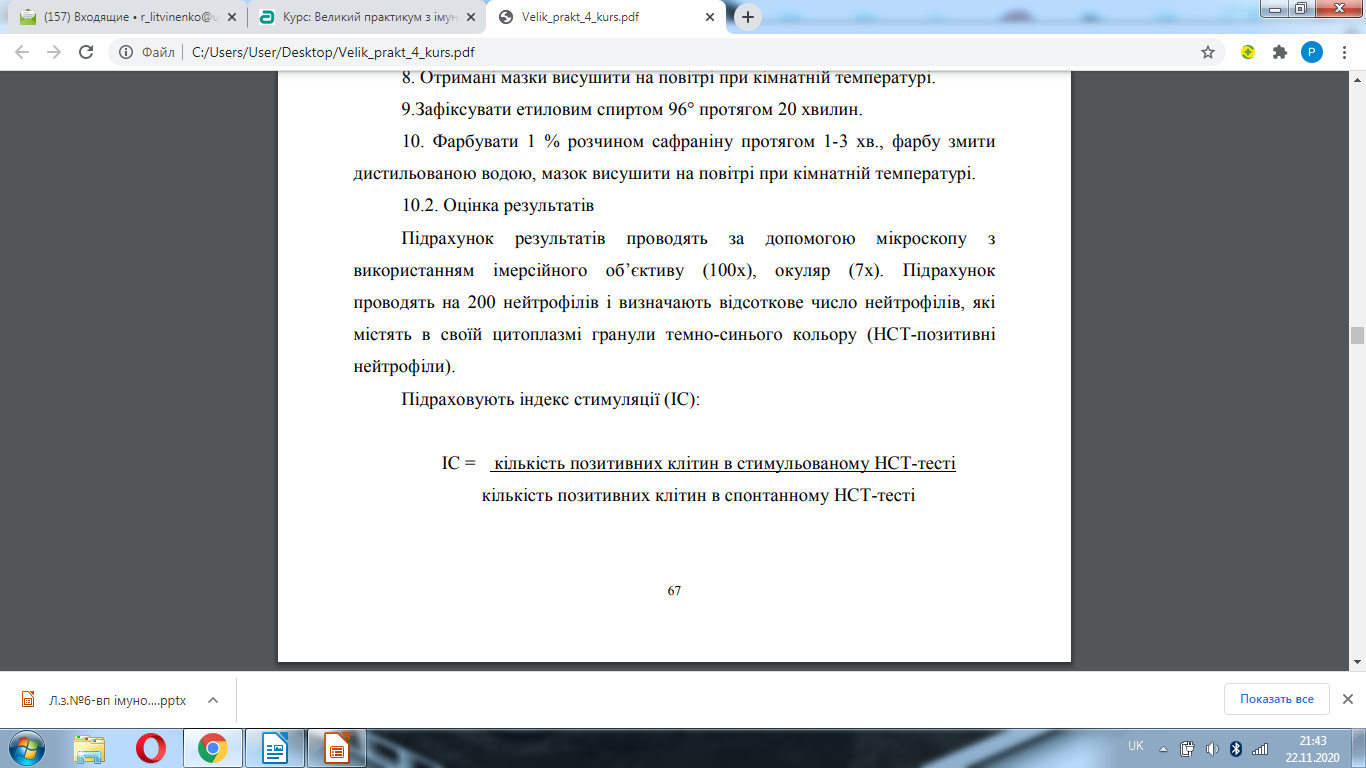 Норма: НСТ-тест (стимульованний) - 20-40%.
ІС (індекс стимуляції) – 3,0-5,0.

ЗАВДАННЯ 6. Аналіз та інтерпретація клінічного прикладу результатів спонтанного і стимульованого НСТ-тесту.
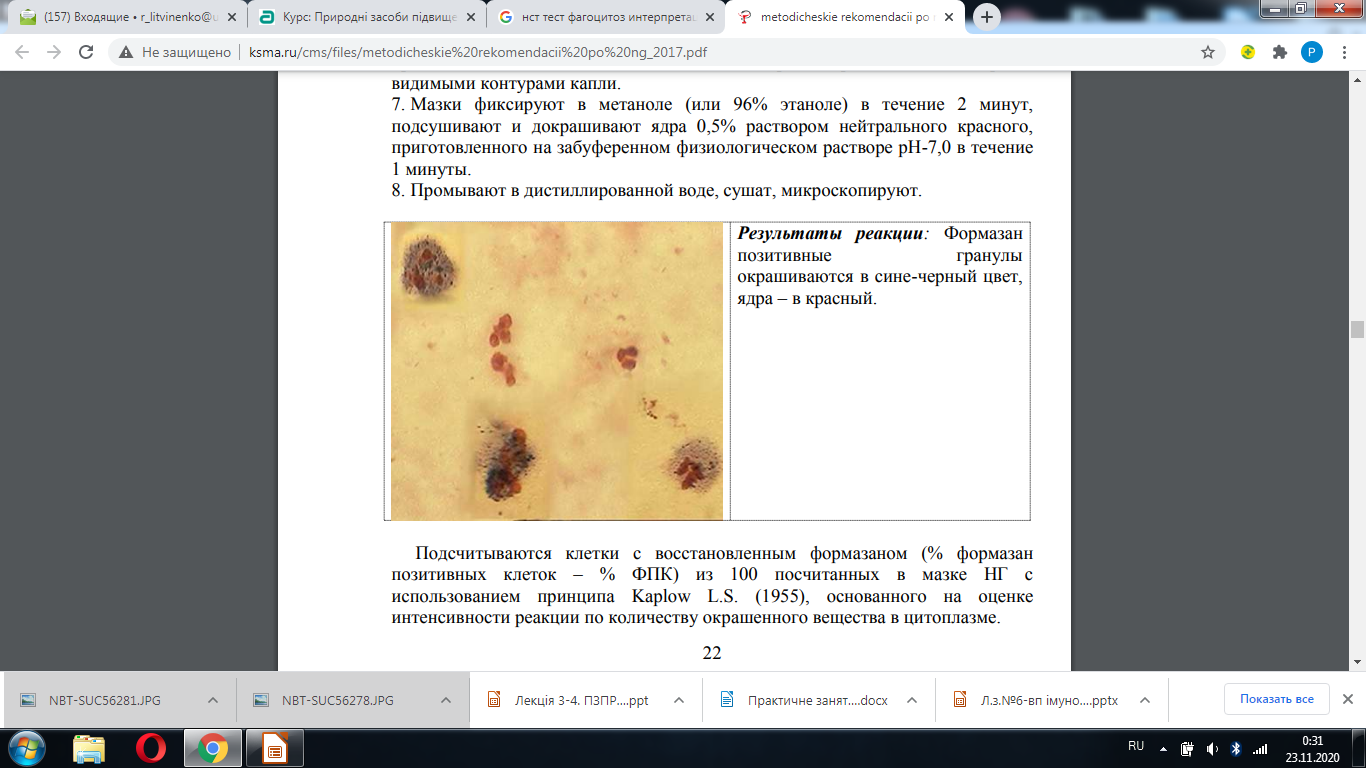 ПИТАННЯ ДЛЯ САМОСТІЙНОЇ РОБОТИ 

1. Що собою являє нітросиній тетразолій як хімічна речовина.
2. У яку речовину перетворюється НСТ при окисленні у фагоцитах?
3. Яка діагностична різниця між спонтанним і стимульованим НСТтестом.
4. Клінічне значення показників НСТ-тесту при діагностиці первинного та вторинного імунодефіциту, алергічних станах, паразитарних інвазіях, хронізації бактеріального процесу.